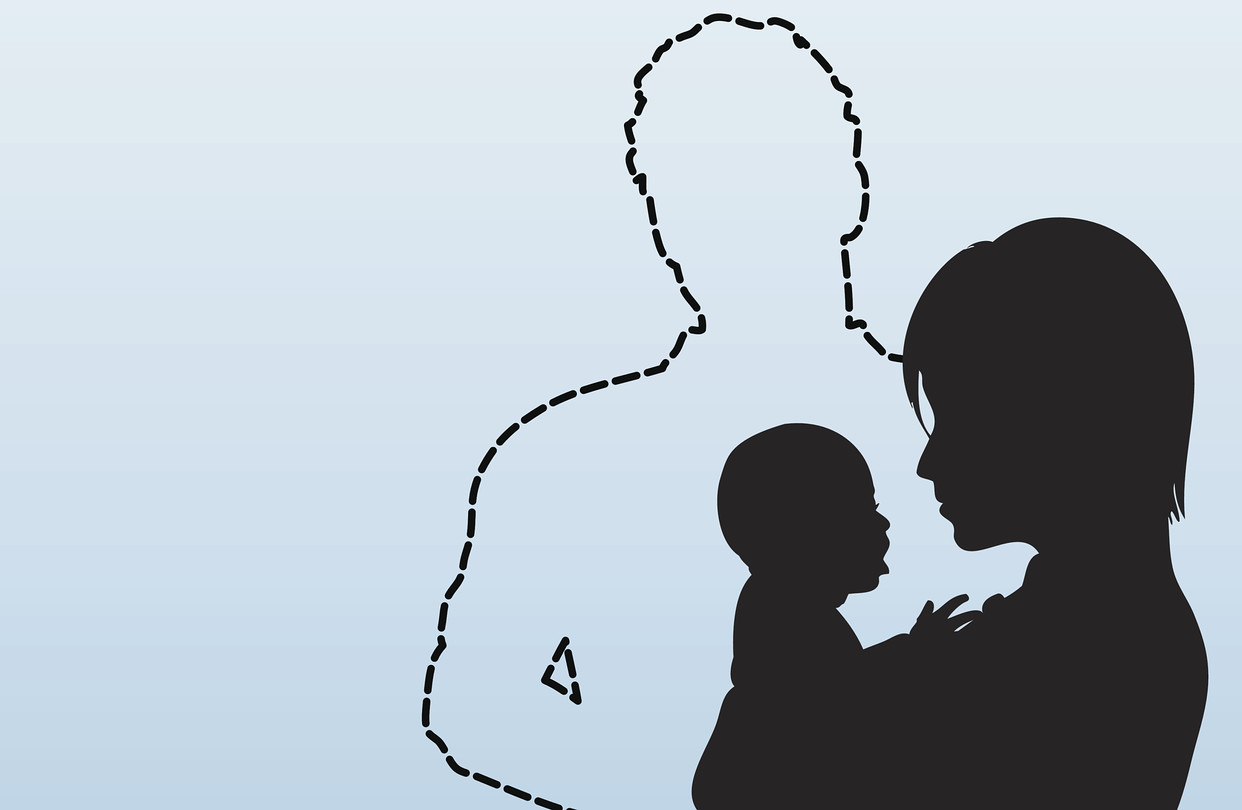 Measure 

What 

Matters
December 12, 2018
Education 20/20 Series - Ian Rowe
My Story
‹#›
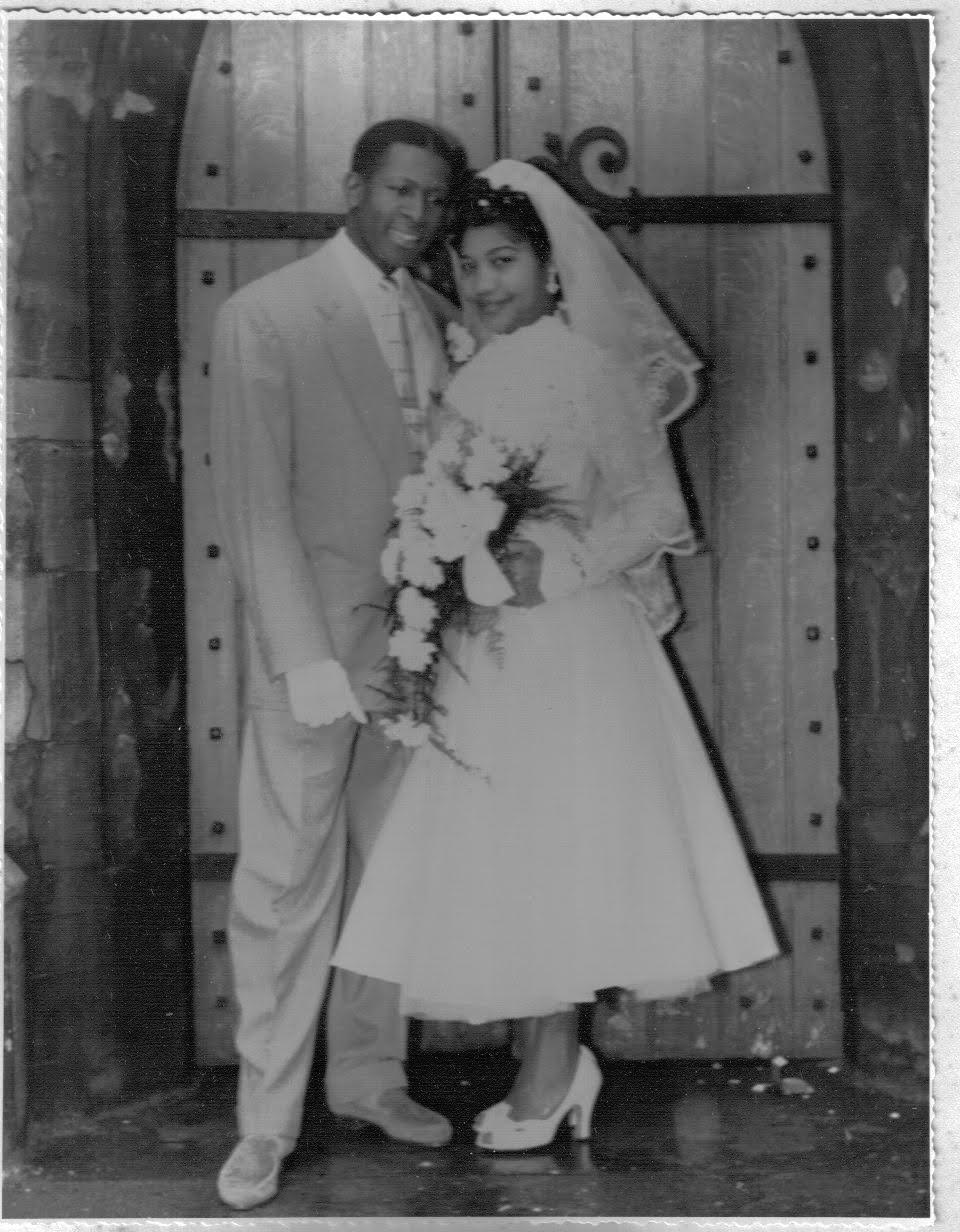 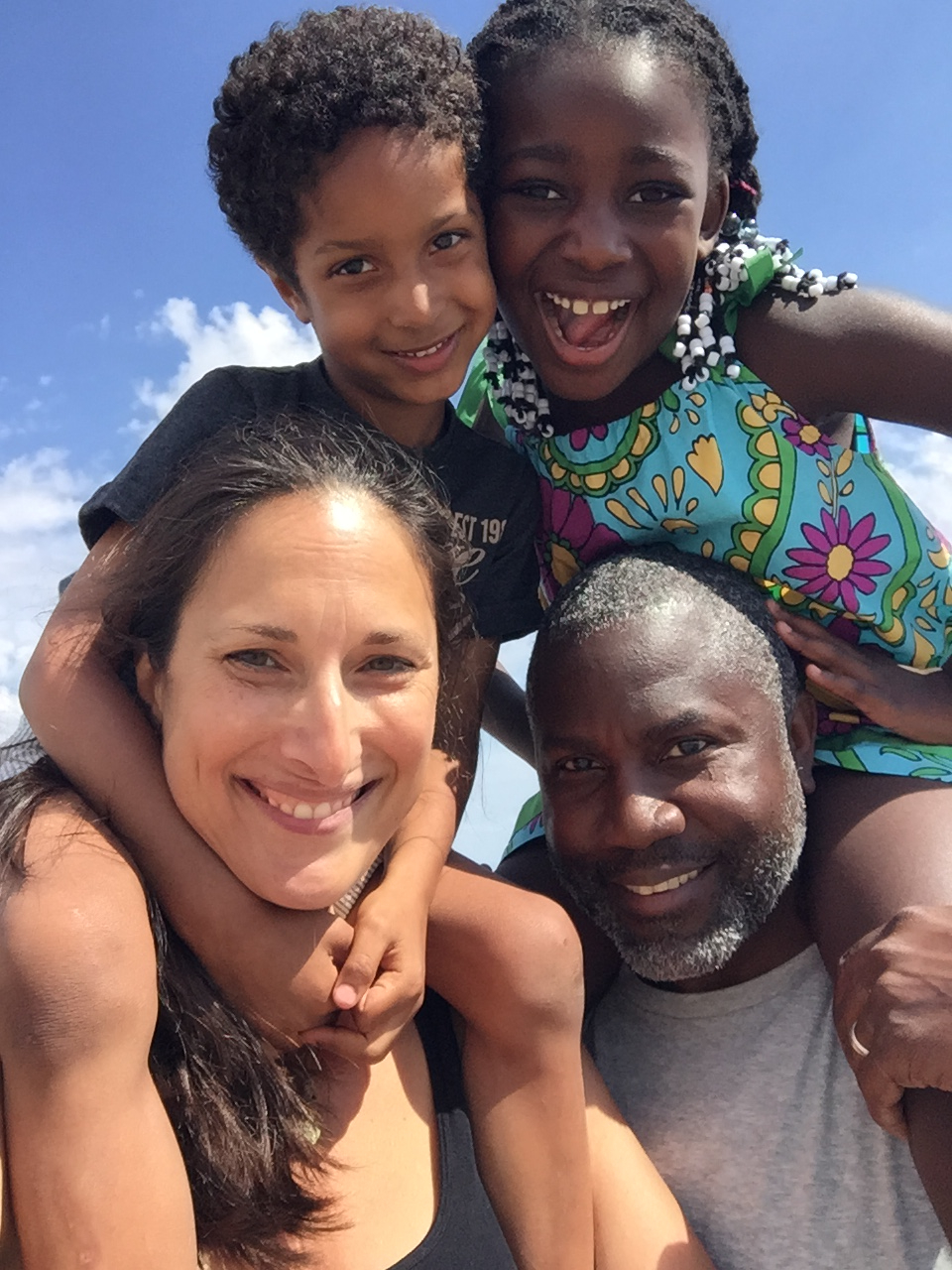 Girls Prep Then (2005) & Now
‹#›
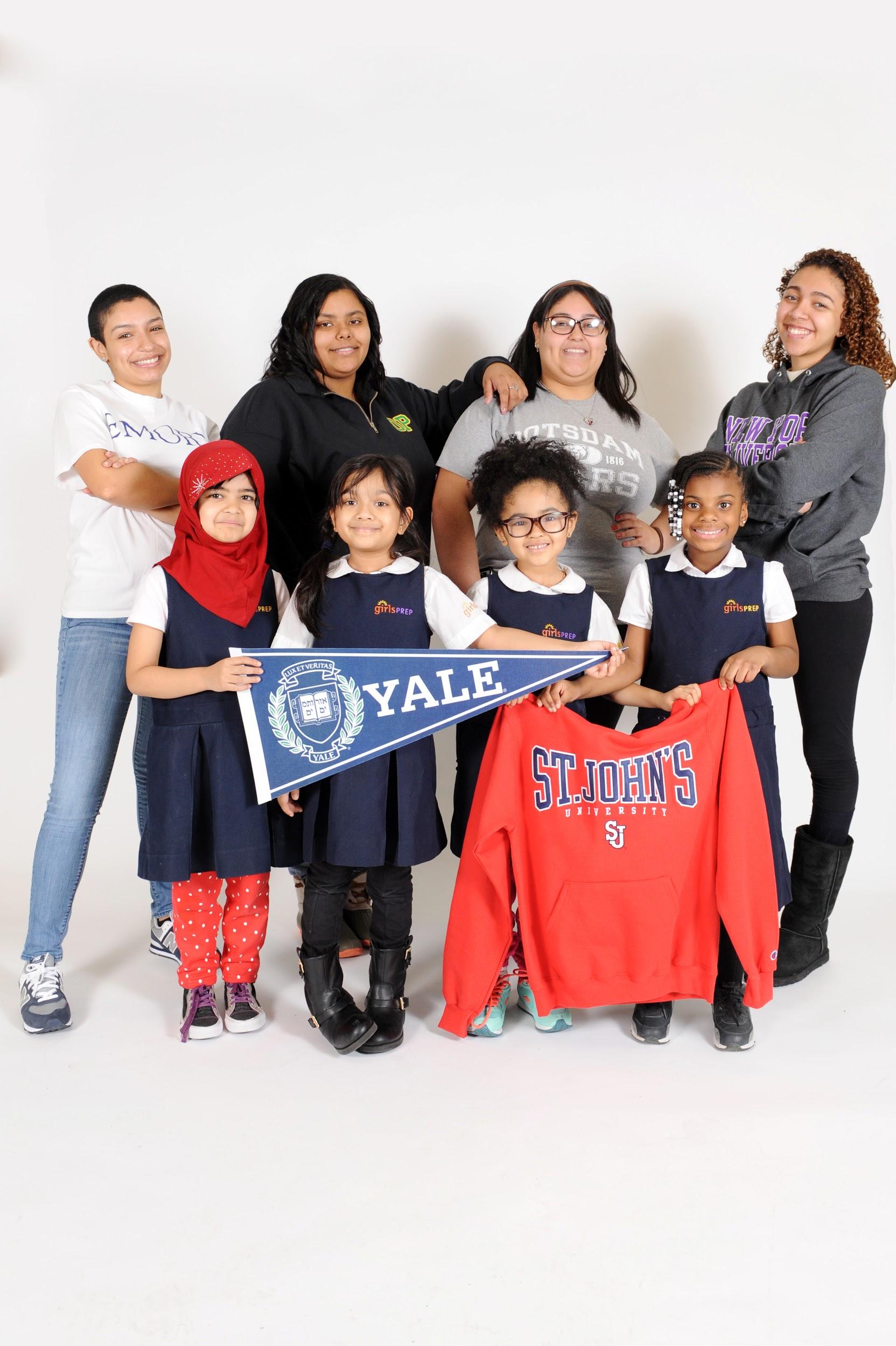 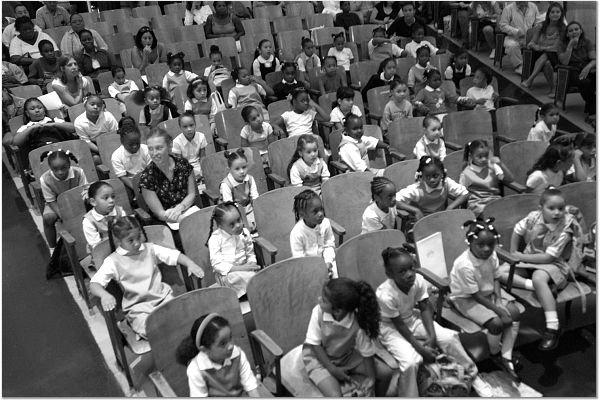 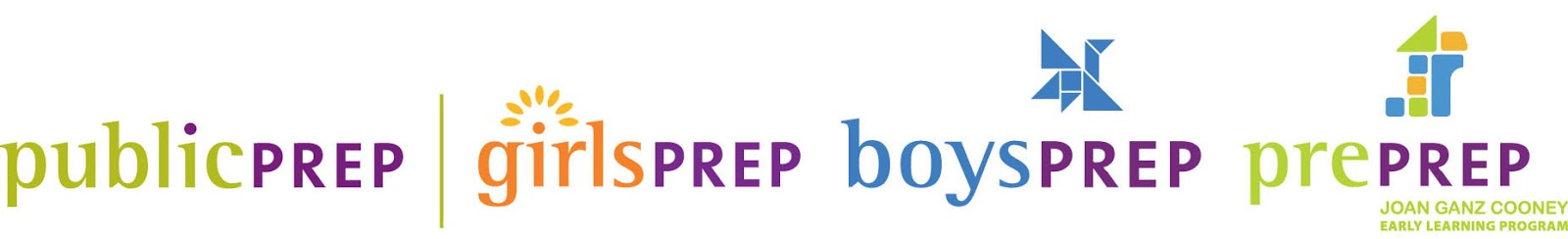 ‹#›
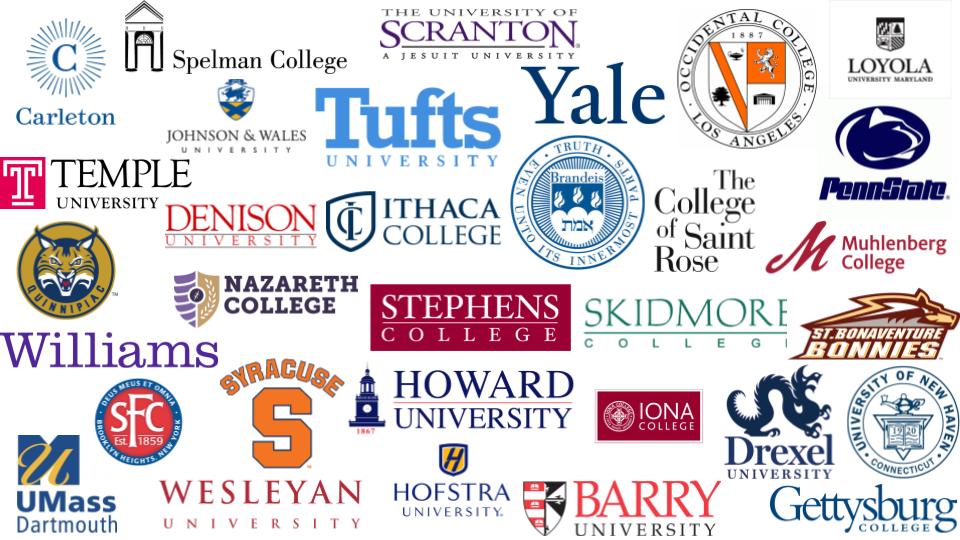 NYC District Ranking by Child Wellbeing
‹#›
Who’s Your Daddy?
‹#›
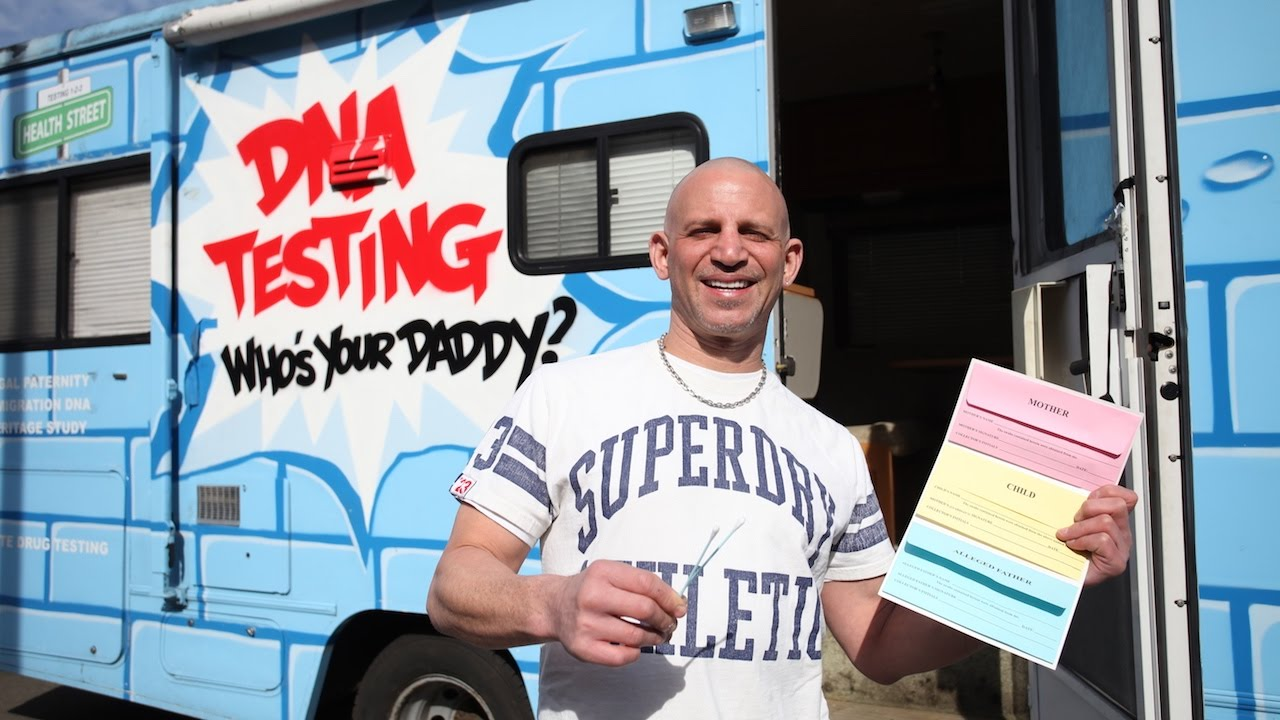 Mobile DNA Testing Center
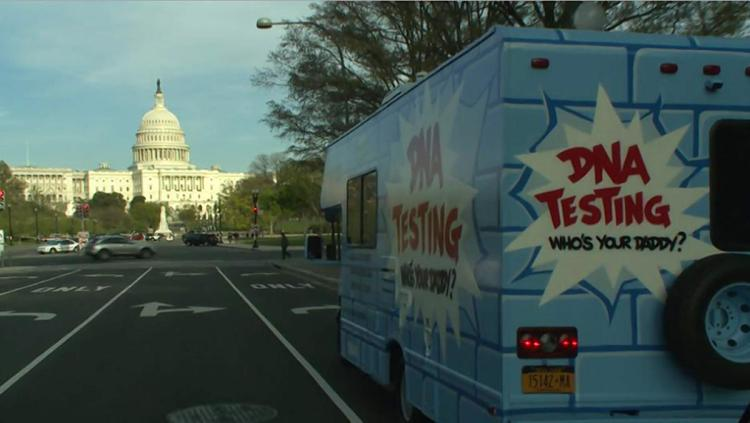 Swab Stories
VH1
NYC Child Well Being District Ranking
‹#›
Changing Family Structure
‹#›
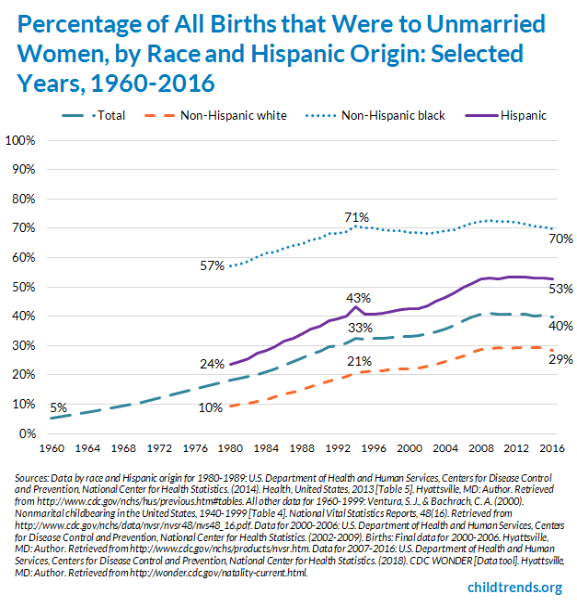 The Coleman Report - 1966
‹#›
The Civil Rights Act of 1964 required a survey "concerning the lack of availability of equal educational opportunities for individuals by reason of race, color, religion, or national origin in public educational institutions."

Surveyed 4,000 schools; 645,000+ American school children

“Taking all these results together, one implication stands out above all: That schools bring little influence to bear on a child’s achievement that is independent of his background and general social context; and that this very lack of an independent effect means that the inequalities imposed on children by their home, neighborhood, and peer environment are carried along to become the inequalities with which they confront adult life at the end of school.”
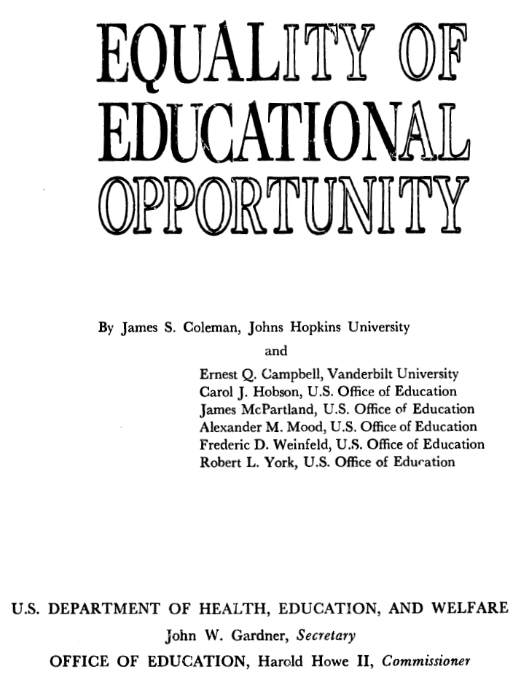 The Moynihan Report - 1965
‹#›
“Three centuries of injustice have brought about deep-seated structural distortions in the life of the Negro American. At this point, the present tangle of pathology is capable of perpetuating itself without assistance from the white world,”

“...at the center of the tangle of pathology is the weakness of the family structure. Once or twice removed, it will be found to be the principal source of most of the aberrant, inadequate, or antisocial behavior that did not establish, but now serves to perpetuate the cycle of poverty and deprivation.”
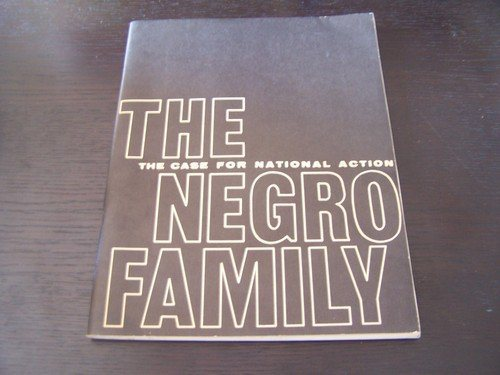 Equal Opportunity Tsunami
‹#›
Education Outcomes by Family Type
‹#›
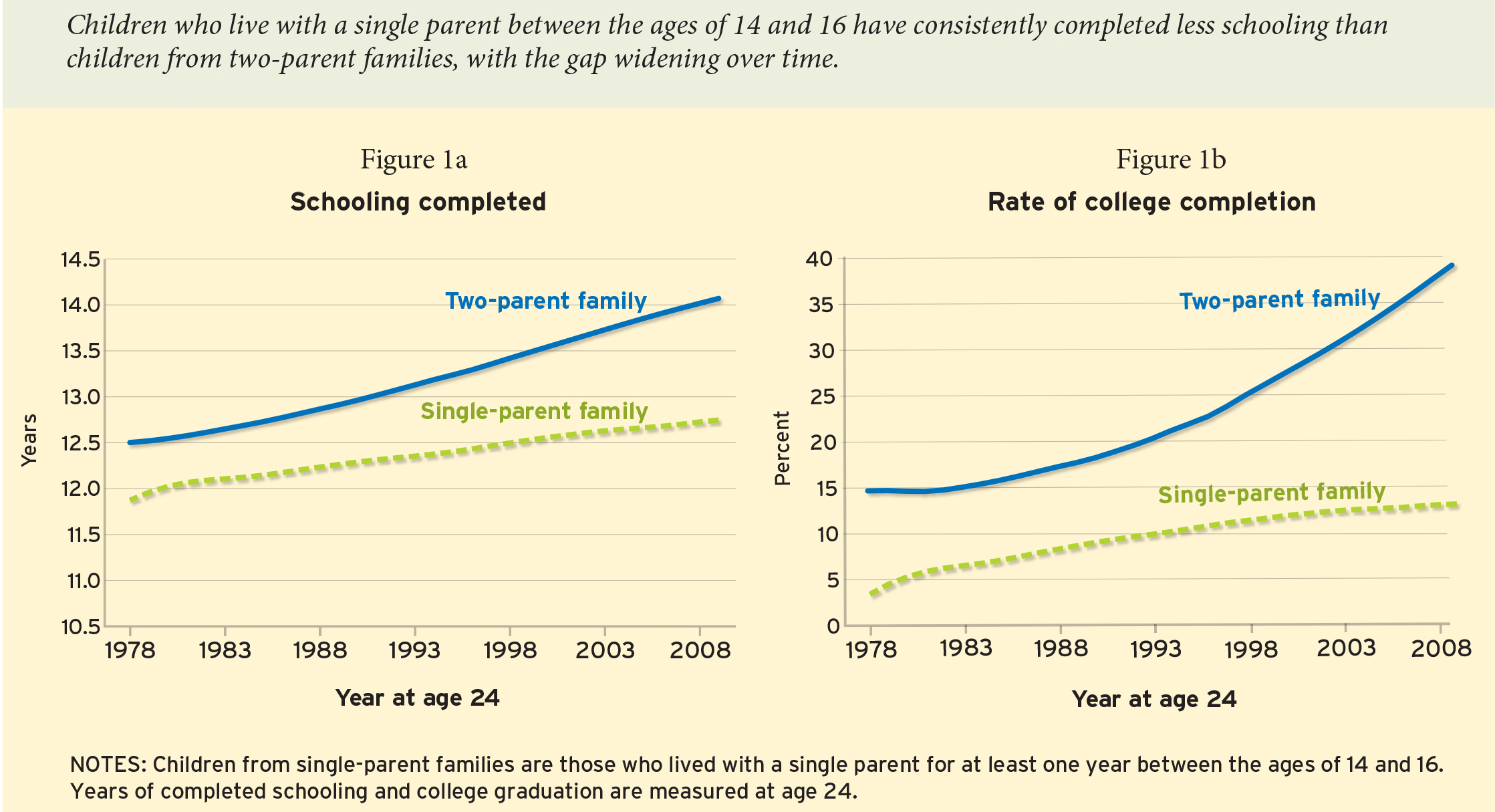 National Center for Health Statistics
‹#›
Family Structure & Children’s Health in the US (2010)

“In view of the changing family structure distribution, new categories of families such as unmarried families or unmarried stepfamilies need to be studied so that the health characteristics of children in non-traditional families can be identified.”
National Center for Health Statistics
‹#›
Seven distinct, mutually exclusive family structures:
Nuclear (Married, two-parent, biological or adoptive)
Single-parent
Blended
Unmarried biological or adoptive families
Co-habiting
Extended
Other (related or unrelated adults who are not biological or adoptive parents (e.g. grandparents).
National Center for Health Statistics
‹#›
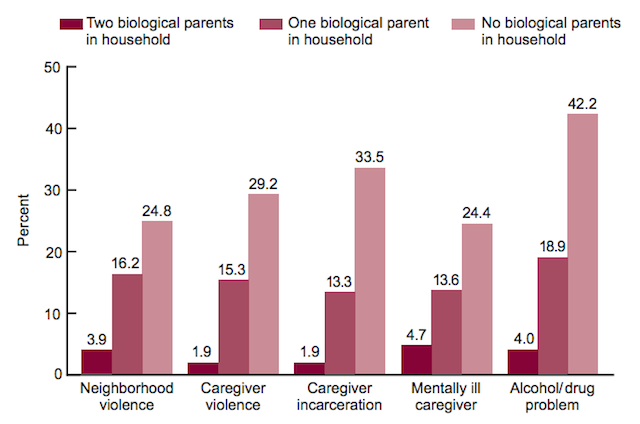 Racial Disparities in PreK Suspensions
‹#›
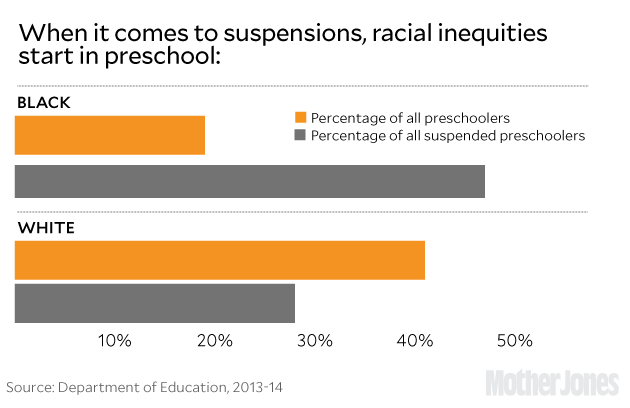 Could Family Structure be a Factor?
‹#›
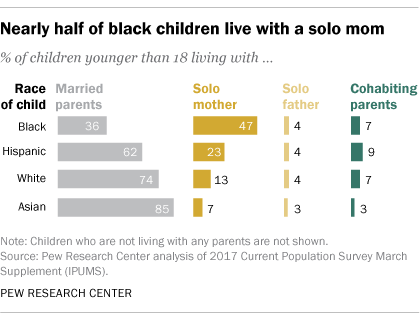 Family Structure Matters
We must remove taboo to discuss family structure. Have COURAGE!
What should we do early for children being raised in fragile families?
What to teach the next generation re choices most linked to life success?
Measure academic outcomes by family structure (+race, gender, class)
‹#›
Parent Child Home Program
‹#›
Through Public Prep’s partnership, younger siblings of current Boys Prep and Girls Prep students who are toddlers as young as eighteen months old will receive nearly one hundred home visits and a two-year literacy head start before they receive automatic lottery preference into PrePrep.
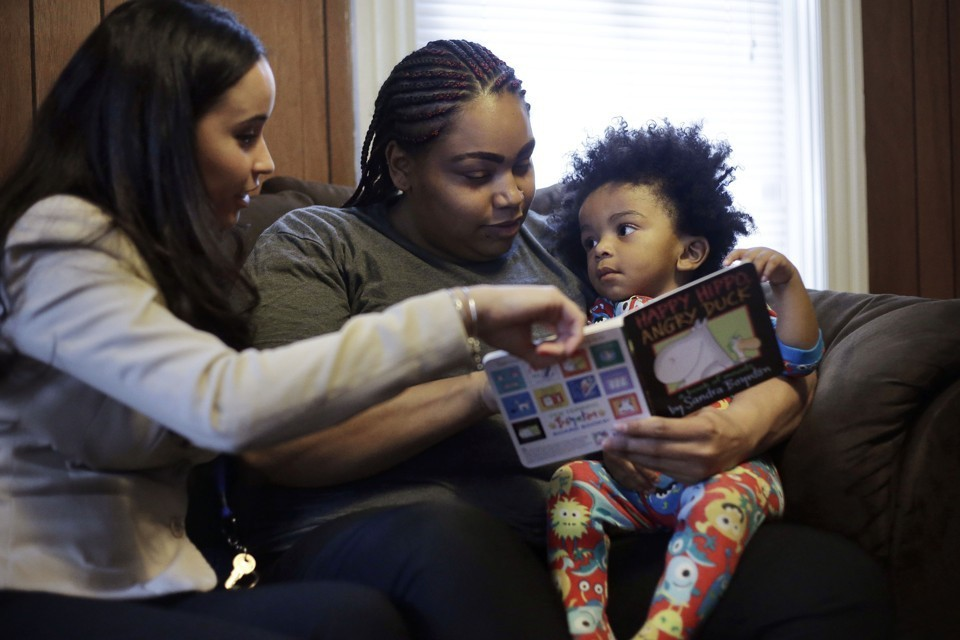 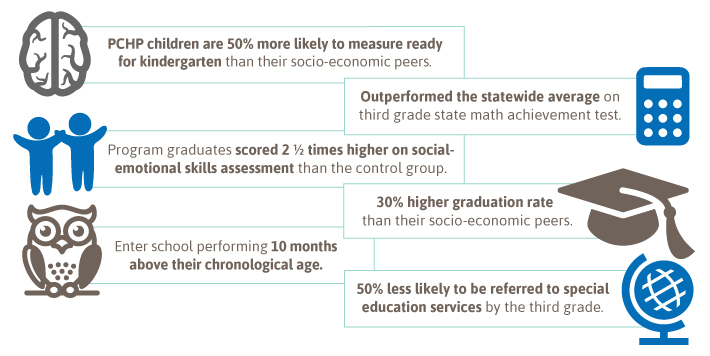 For two years — two times each week — a trained, community-based early learning specialist will bring a new high-quality book or educational toy that is a gift to the family.
Pathways to Power/Personal Agency
‹#›
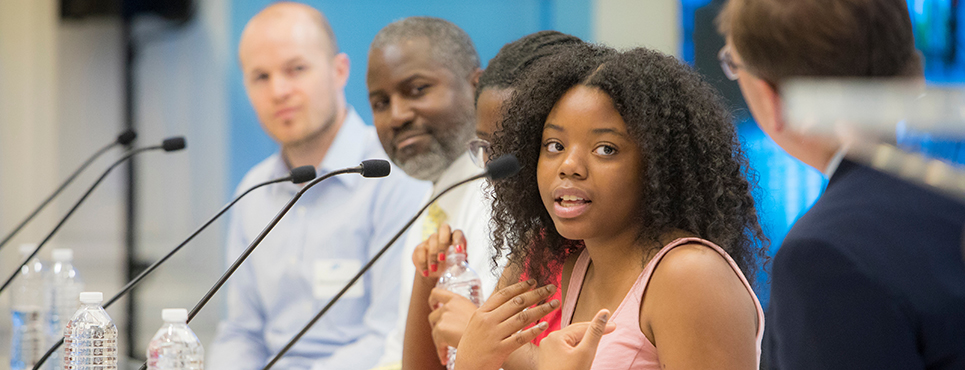 June 2017 - Girls Prep at AEI - “Success Sequence” research by Ron Haskins and Isabelle Sawhill, senior fellows at the Brookings Institution. Among U.S. adults who graduated from high school, got a full-time job (or belonged to a family where someone did), and then delayed having babies until after they were 21 years old and married, only about 2% lived below the poverty line. 

Meanwhile, 71% ended up in the middle class or above.
Public Prep Core Values
‹#›
Brotherhood/Sisterhood
Merit
Merit
Responsibility
Responsibility
Scholarship
Scholarship
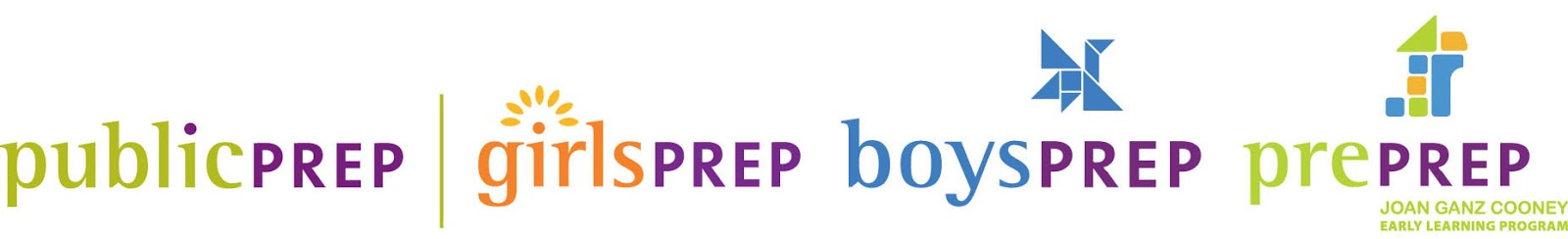